Fruit - Global Imports and Exports
Which countries import or export a high   	amount of fruit?
Why do you think this is?
What factors do you think could affect this?
Name some of the fruits you think specific countries are importing or exporting
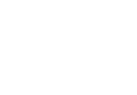 [Speaker Notes: Prompt questions to be handed out with the maps

Q - Name some of the fruits you think specific countries are importing or exporting – ask learners to separate these and compare]
Vegetables - Global Imports and Exports
Which countries import or export a high 	amount of vegetables?
Why do you think this is?
What factors do you think could affect this?
Name some of the vegetables you think specific countries are importing or exporting
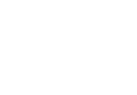 [Speaker Notes: Prompt questions to be handed out with the maps

Q - Name some of the vegetables you think specific countries are importing or exporting – ask learners to separate these and compare]
Meat - Global Imports and Exports
Which countries import or export a high 	amount of meat?
Why do you think this is?
What factors do you think could affect this?
Name some of the meat you think specific countries are importing or exporting
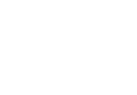 [Speaker Notes: Prompt questions to be handed out with the maps

Q - Name some of the meat you think specific countries are importing or exporting – ask learners to separate these and compare]
Dairy - Global Imports and Exports
Which countries import or export a high 	amount of dairy?
Why do you think this is?
What factors do you think could affect this?
Name some of the dairy products you think specific countries are importing or exporting
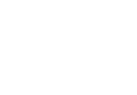 [Speaker Notes: Prompt questions to be handed out with the maps

Q - Name some of the dairy products you think specific countries are importing or exporting – ask learners to separate these and compare]
Coffee – Global production and consumption
Which countries produce a high amount of coffee?
Why do you think this is?
What factors do you think could affect this?
Which countries consume a high amount of coffee?
Why do you think this is?
What factors do you think could affect this?
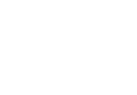 [Speaker Notes: Prompt questions to be handed out with the maps]
Global donkey use and access to water
Which countries rely on donkeys rather than machinery?
Why do you think this is?
What factors do you think could affect this?
What effect does this have on that country?
Which countries have limited access to water?
Why do you think this is?
What effect does this have on that country?
What effects could this have on health and living conditions?
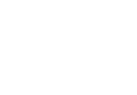 [Speaker Notes: Prompt questions to be handed out with the maps

Encourage learners to look at the bigger picture and consider the standard of living, disease etc.]